Aluno(a): 
Orientador(a):
Título do Plano de trabalho do bolsista
Digite o nome do programa ao qual você é bolsista aqui.
APAGUE ESTA CAIXA DE TEXTO EM SEGUIDA.
INTRODUÇÃO
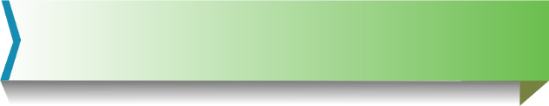 OBJETIVOS
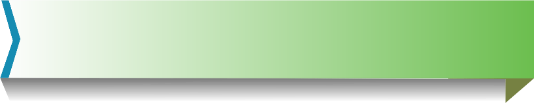 METODOLOGIA
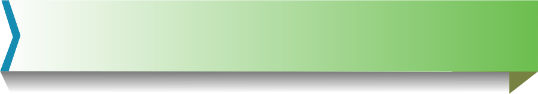 RESULTADOS E DISCUSSÃO
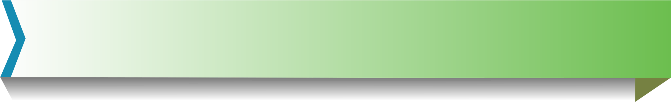 CONCLUSÕES
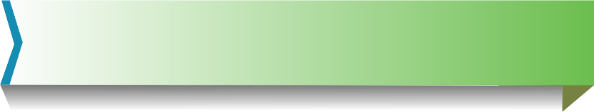 REFERÊNCIAS
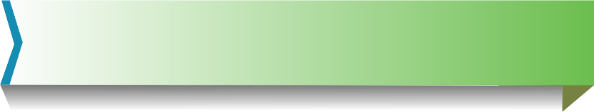 AGRADECIMENTOS
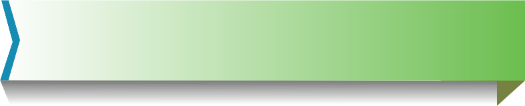